Precipitation and Storm Tracks
ERA-Interim Precip Winter 2010-2011
[Speaker Notes: Goal here is to show the ERA-interim precip data starting with total precip, then Large scale precip, and finally convective precipitation.]
Precip Events (>1 mm/12 hrs)
ERA-Convective Precip
Continental Shelf/Gulf Stream/Conv Precip
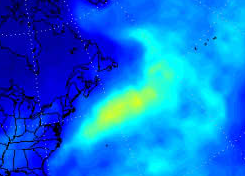 ERA-Large Scale Precip
Convective to Total Precip Fraction
Convective Fraction WUS
Ascent Storm Track
Precipitation During Ascent “Events”
Ratio of Ascent Event to Total Precip
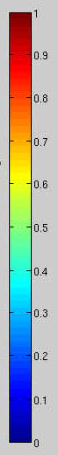 Ascent During Precipitation Events
Upslope Event Count
Upslope Event Mag.
Upslope Fraction of total Precip